Gesture Drawing
Observational Drawing Unit
Learning Targets
I can use different approaches when beginning a drawing, such as a contour or gesture drawing.
I can complete an original drawing based on my observation and discovery.
I can  learn to take creative risks.
What is Gesture Drawing?
Fast, quick drawing of objects, places or people.
Usually done in just a few minutes OR seconds.
https://www.youtube.com/watch?v=eRTqpJMs98E
https://www.youtube.com/watch?v=rmT7gEgwexc
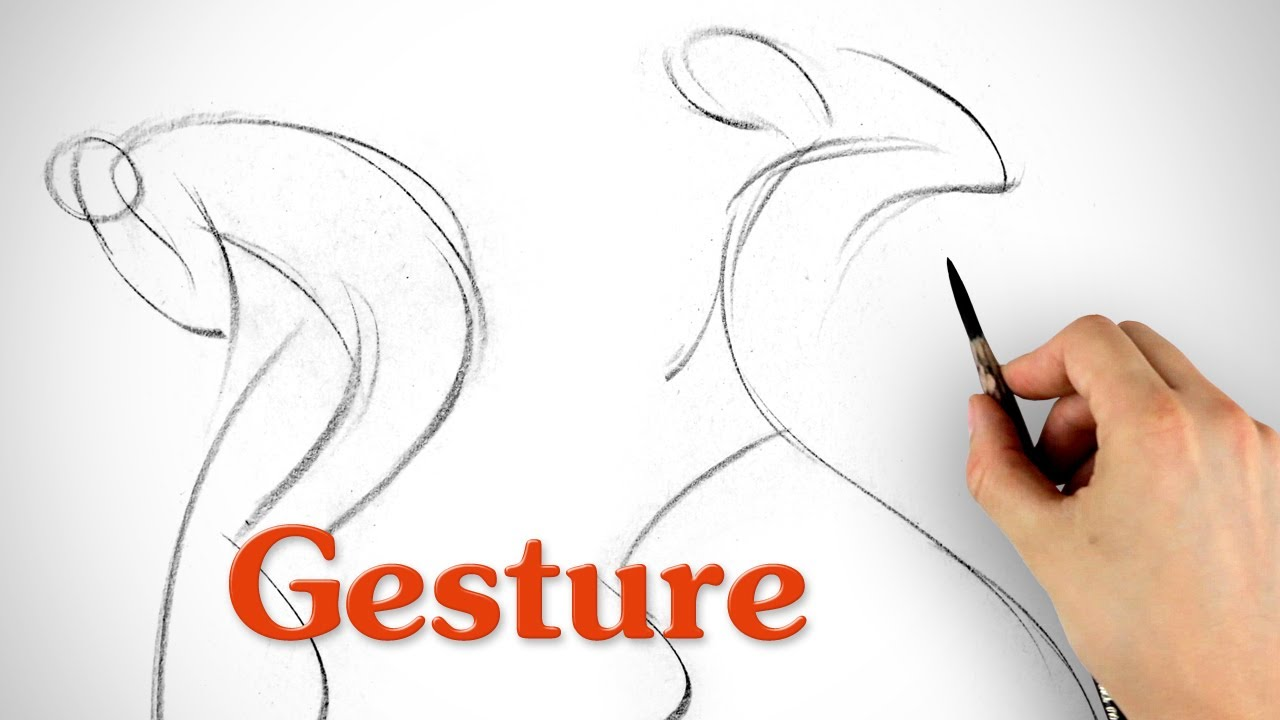 Gesture Drawing
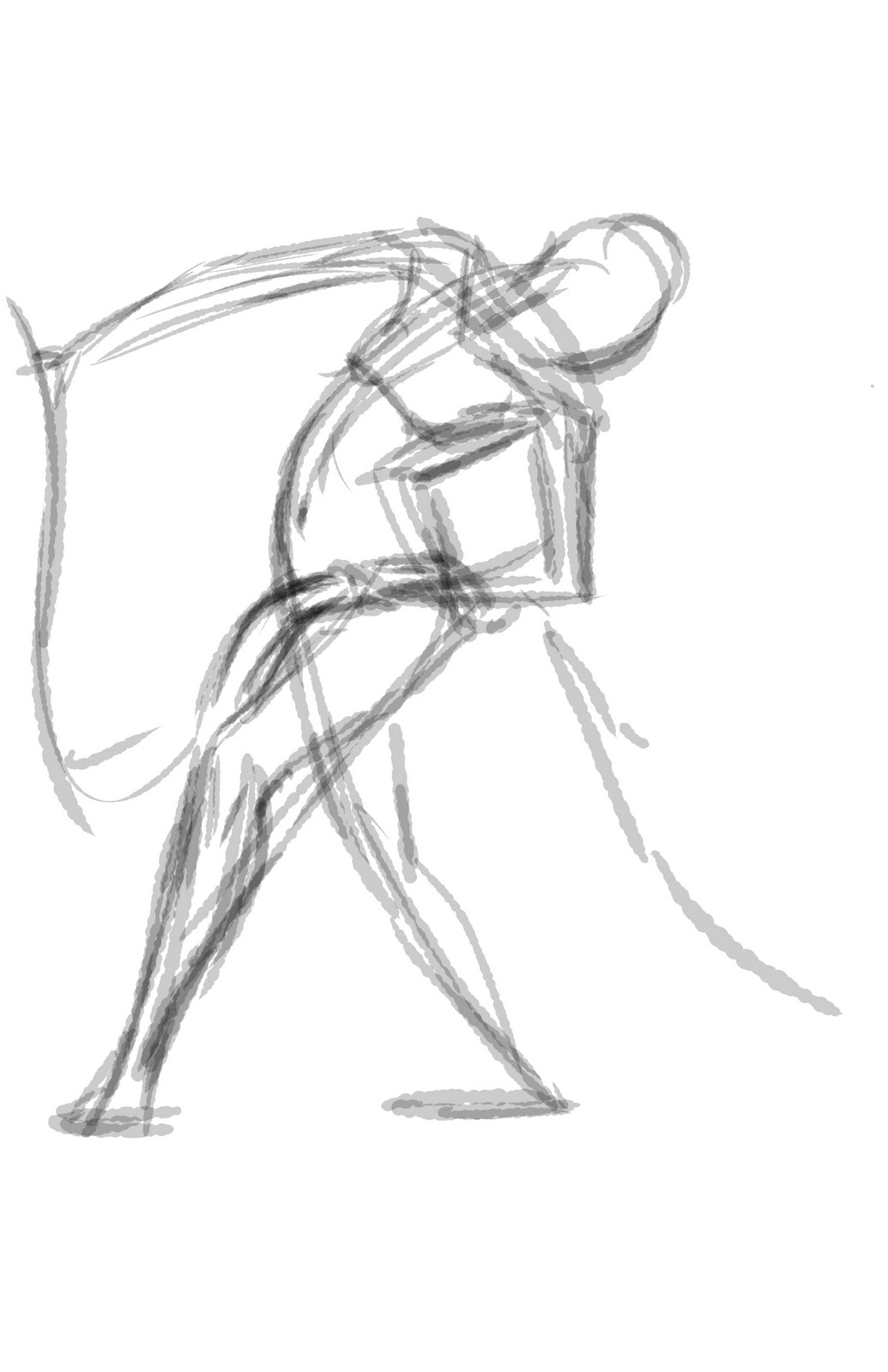 Used to capture the emotion of feeling of the pose.
Gesture Drawing
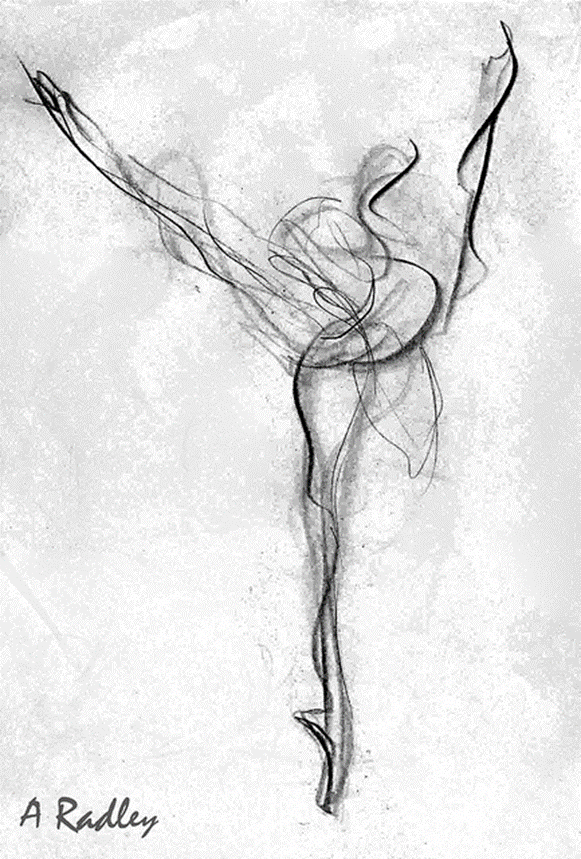 Captures the movement of the person being portrayed.
Not concerned with details!
Gesture Drawing
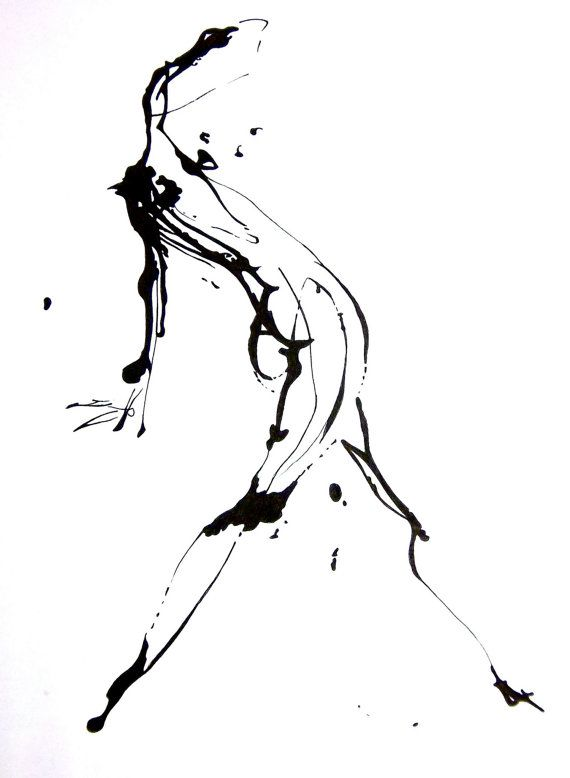 Using dark and light, thick or thin lines can give the figure visual weight and more visual interest.
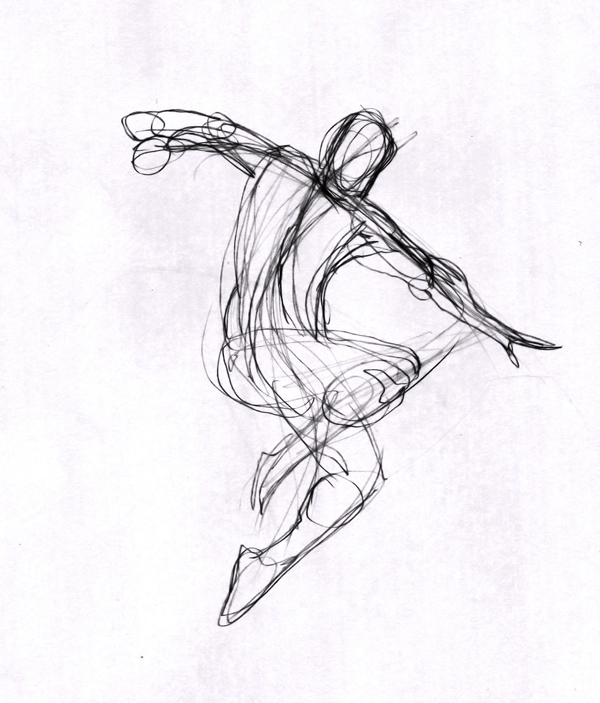 Gesture Drawing
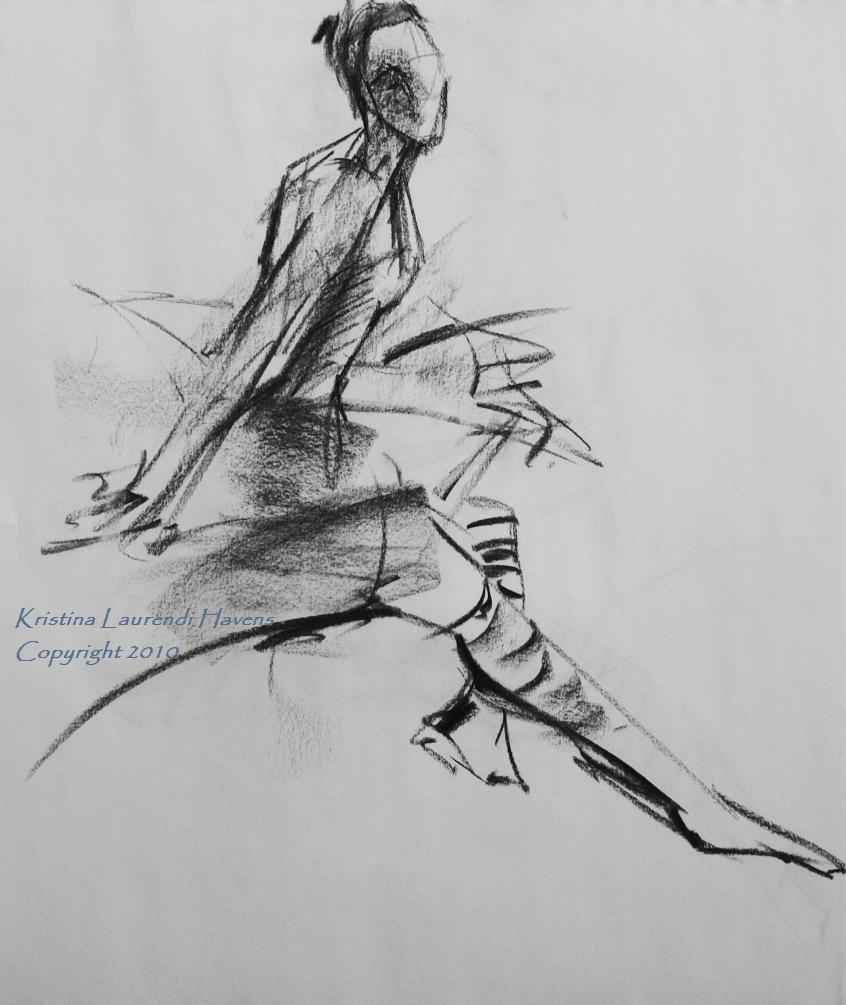 Usually uses “C” curves, “S” curves and very few straight lines to begin the piece.
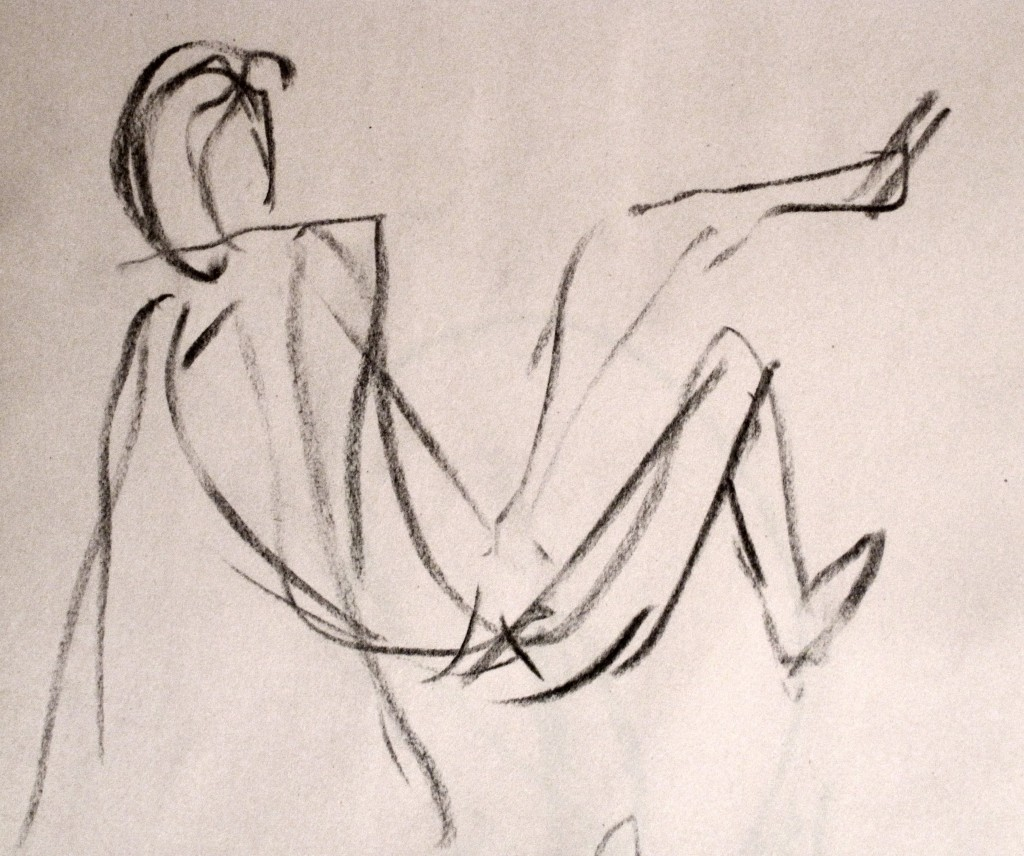 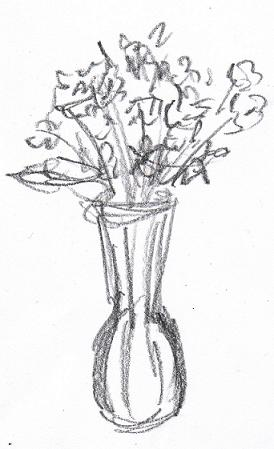 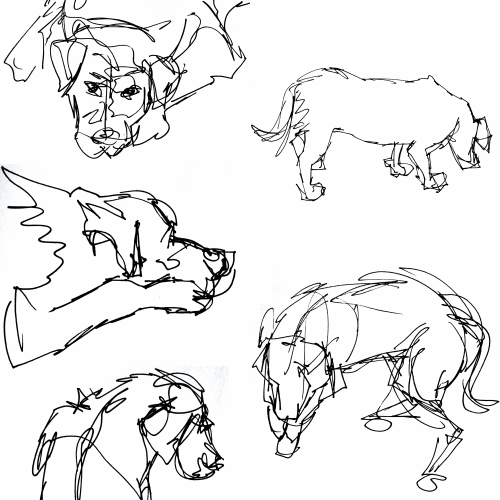 Gesture Practice
Poses!
Start with 3-4 minutes then move down to 1 minute.
http://www.posemaniacs.com
Draw!
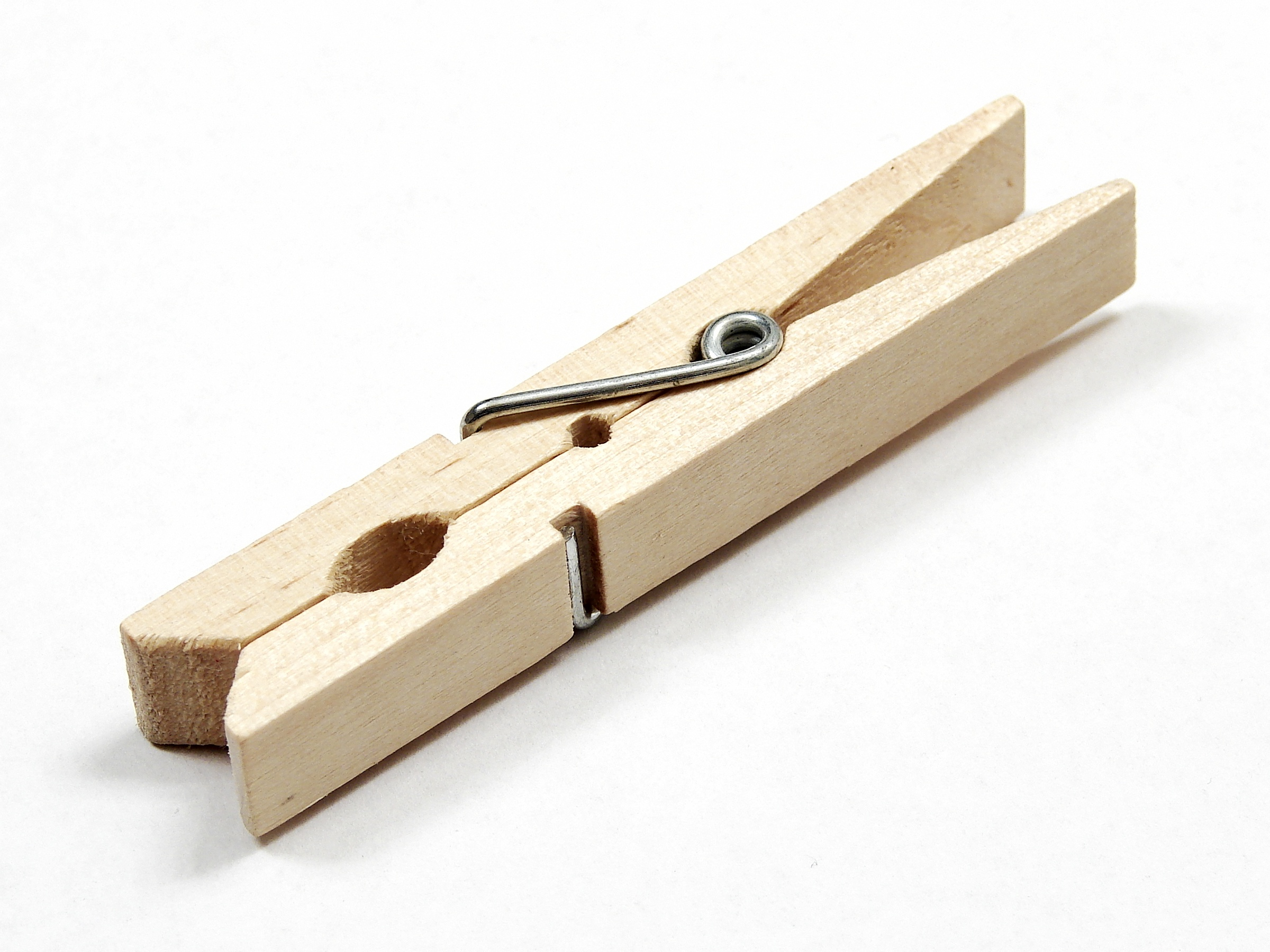 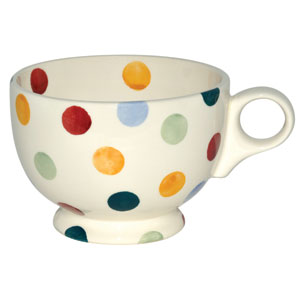 Draw!
Draw!
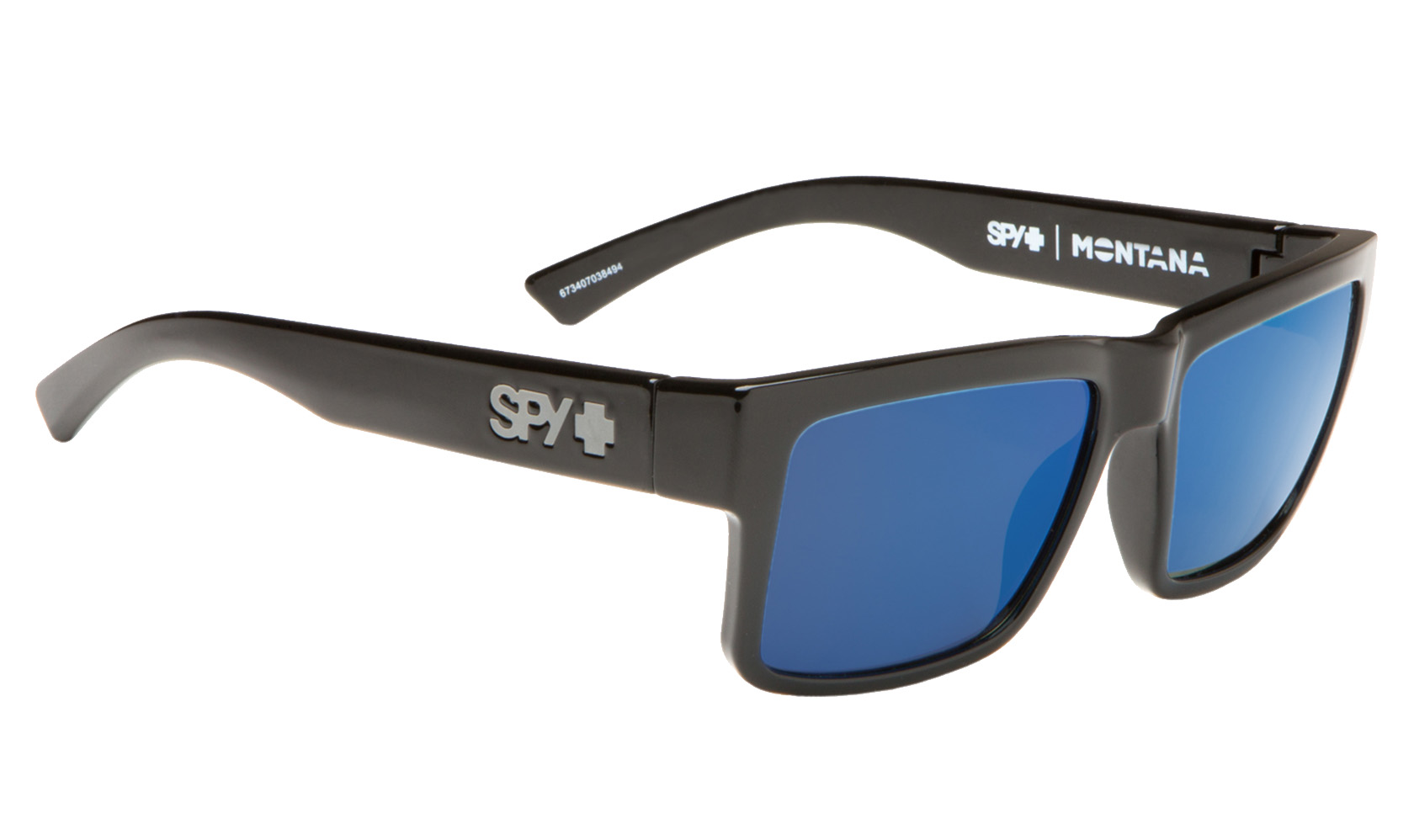 Draw!
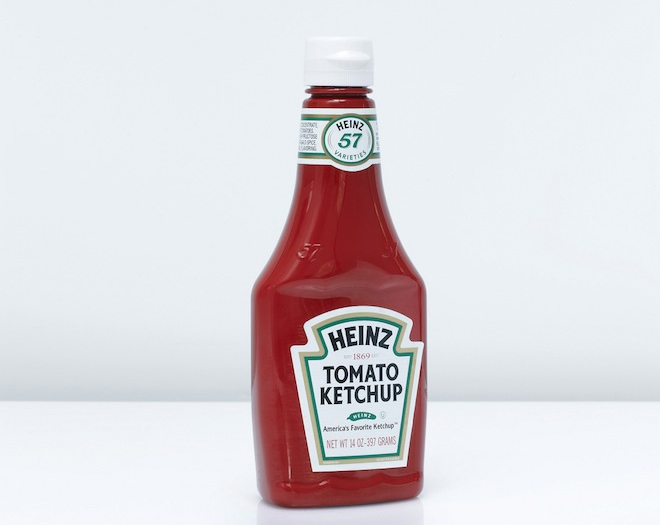 Draw!
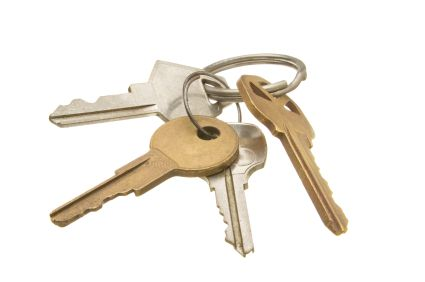 Draw!
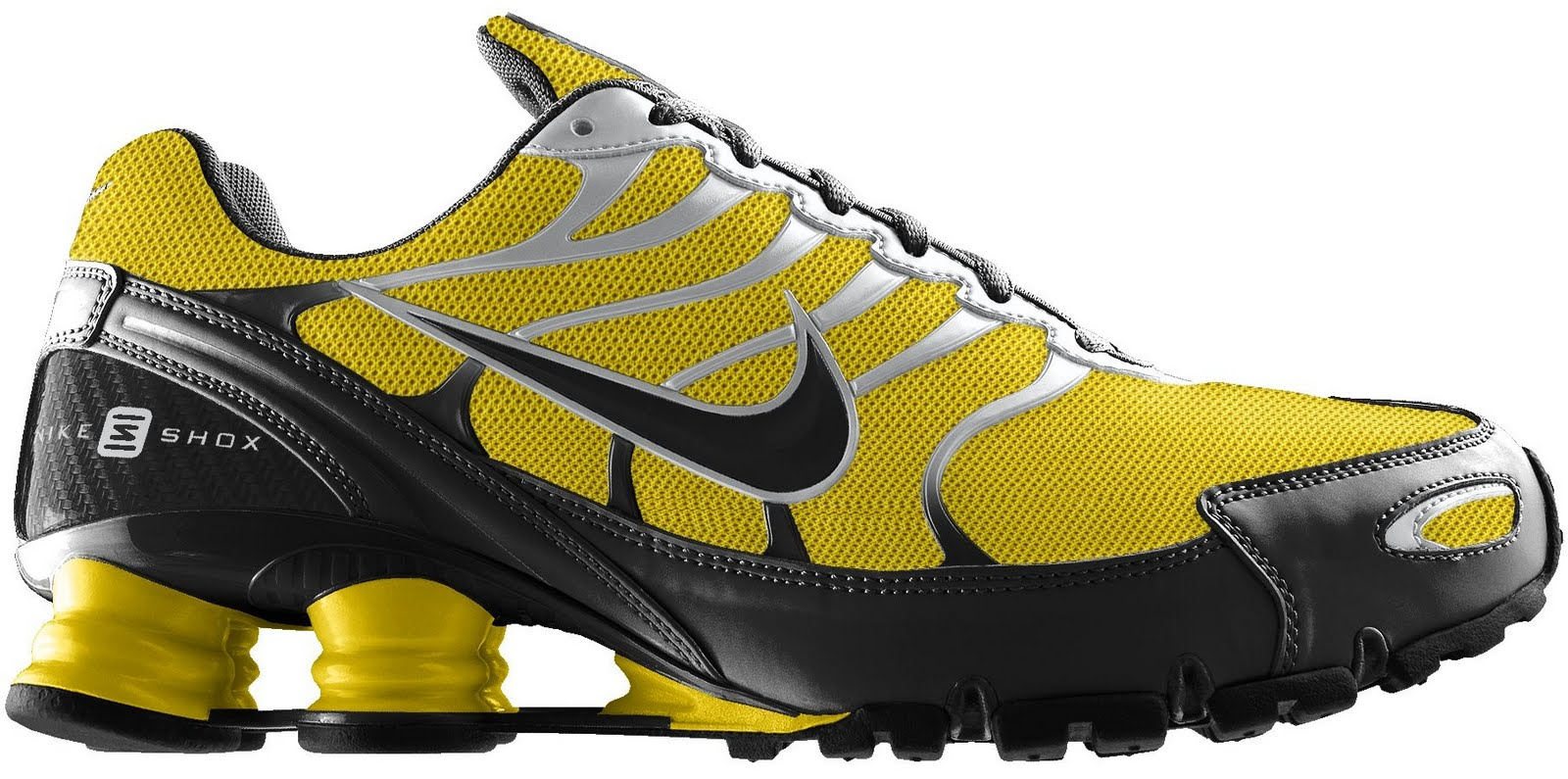 Draw!
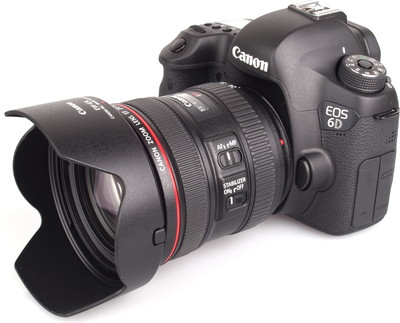